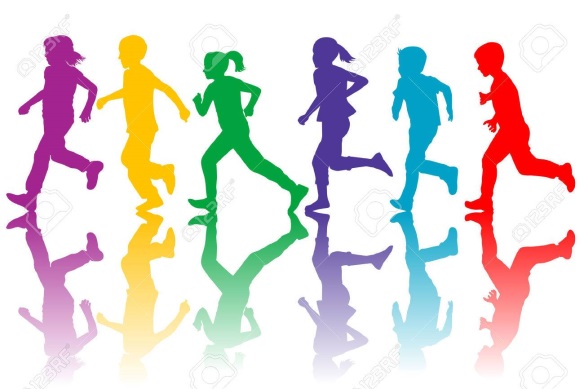 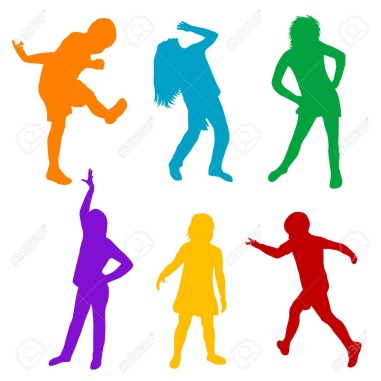 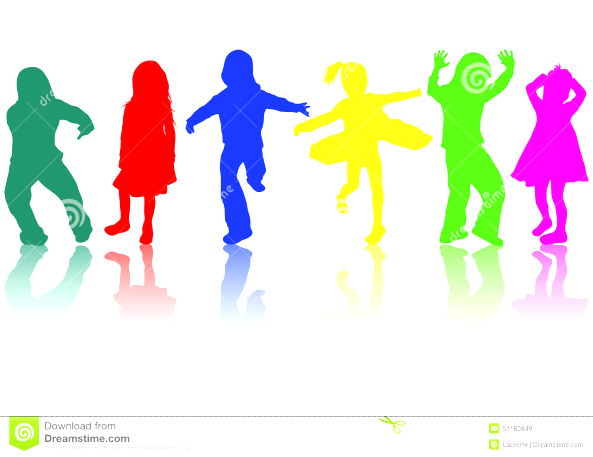 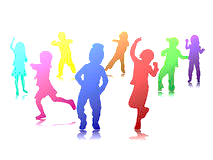 Športni  dan
USTVARILA UČITELJICA
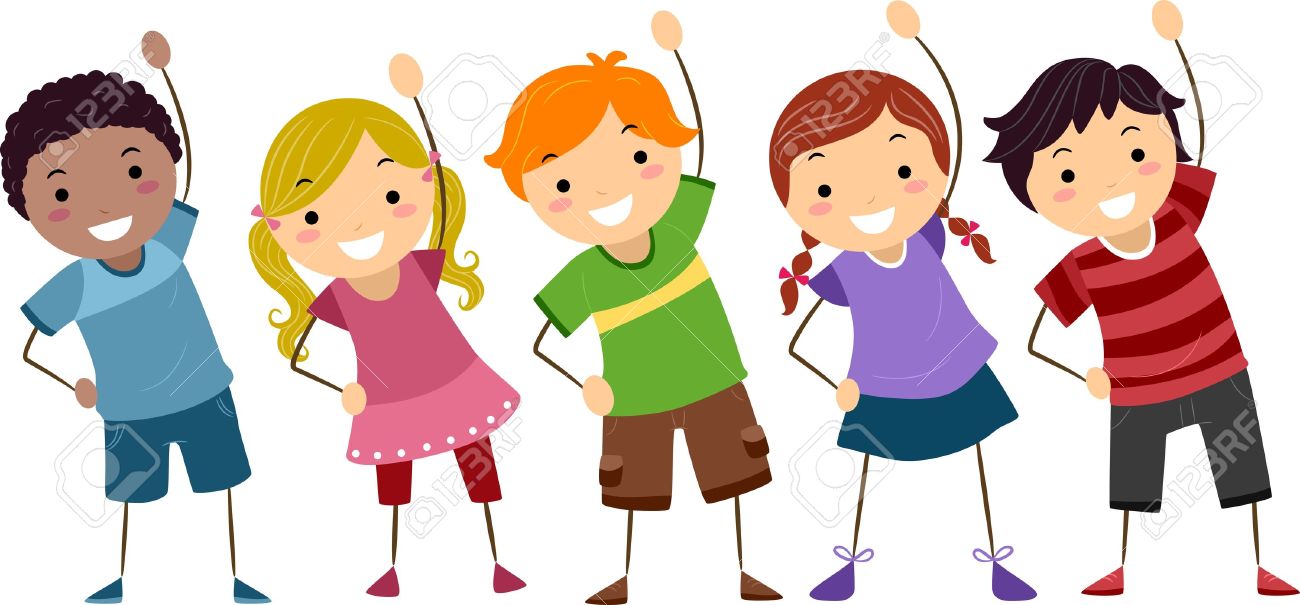 Uvodna navodila
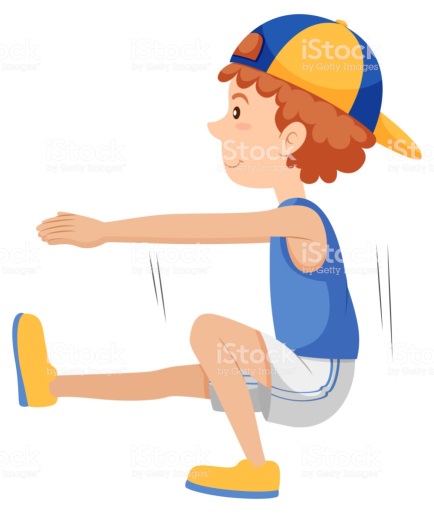 TOKRAT BO ŠPORTNI DAN POTEKAL NEKOLIKO DRUGAČE.
NA VOLJO VAM BO VEČ OBLIK VADBE, KI BODO 
  RAZPOREJENE PREKO DNEVA. TOČEN ČAS IZVEDBE SI
  DOLOČI SAM. MED POSAMEZNIMI VAJAMI SI VZEMI ODMOR.
  KAKŠNO VAJO LAHKO ZAMENJAŠ TUDI S SPREHODOM.
POTEK ŠPORTNEGA DNE:
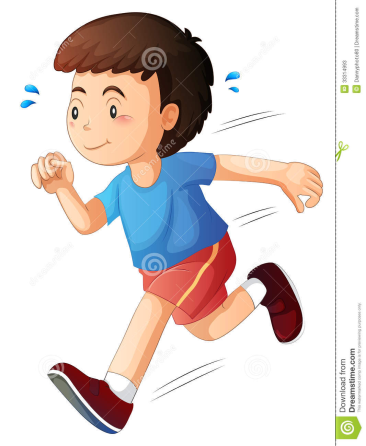 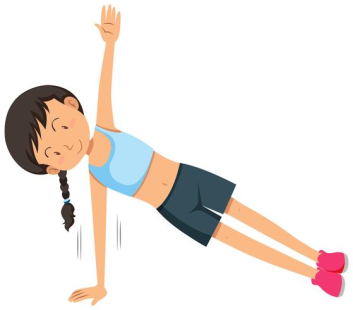 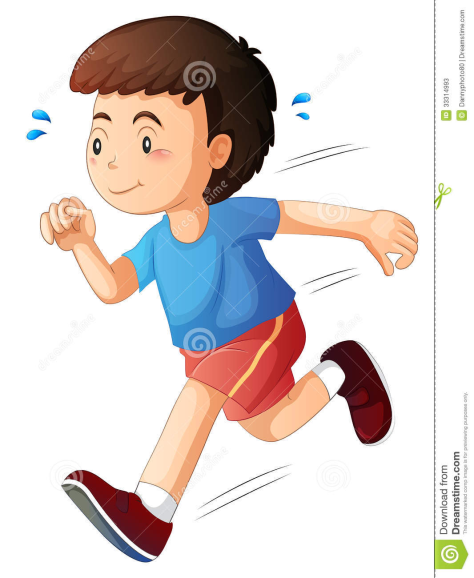 KAJ JE POMEMBNO PRI VADBI?
TEGA JE ZATE PRIPRAVILA UČITELJICA
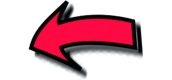 OGREVANJE
2. ŽIVALSKA TELOVADBA (TO ŽE POZNAŠ)
1. NAREDI NEKAJ GIMNASTIČNIH VAJ (ZUNAJ NA ZELENICI)
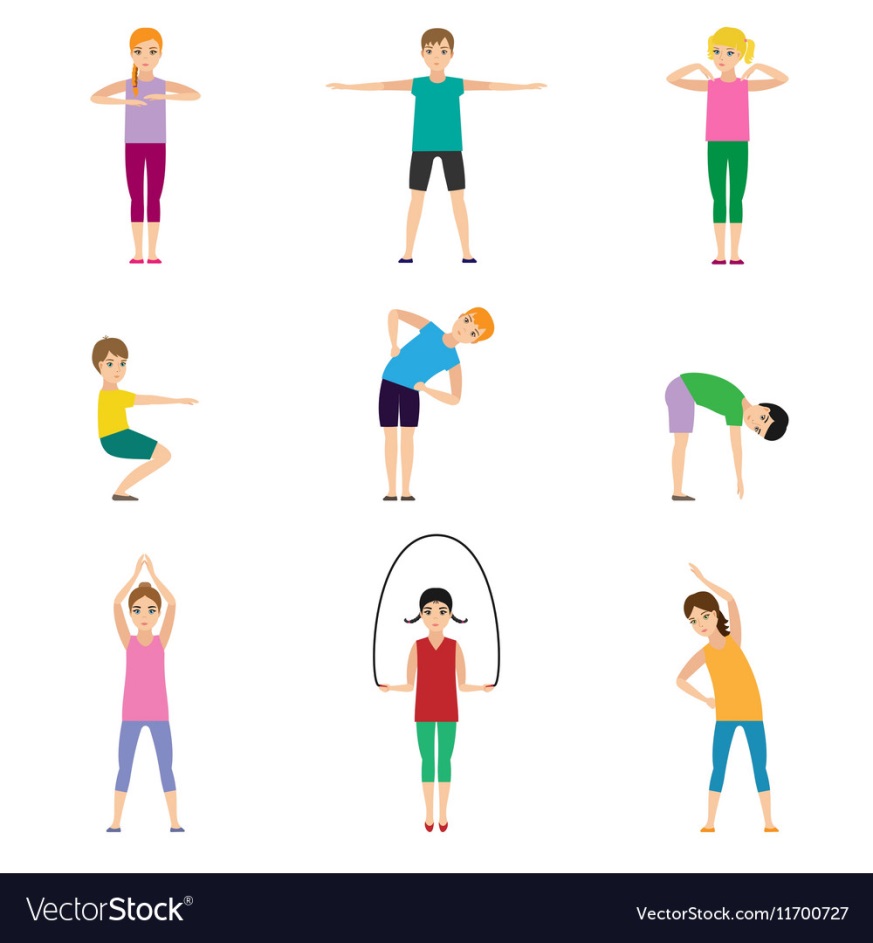 VADBA PO POSTAJAH(ZUNAJ, NE PREDALEČ OD HIŠE)
VADBO PO POSTAJAH LAHKO IZVAJAŠ VEČ KROGOV. PRIPOROČAM, DA POSKUSIŠ S 3 KROGI.
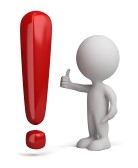 NE POZABI NA PIJAČO. NAJBOLJŠA JE VODA.
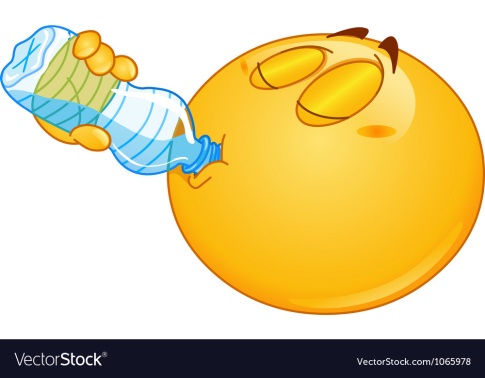 Športni lov na zaklad
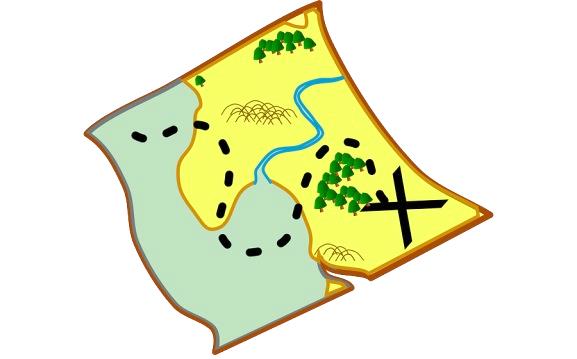 ČE ŽIVIŠ V HIŠI IZVAJAJ NALOGE NA NASLEDNJIH POSTAJAH,
ČE ŽIVIŠ V BLOKU IZVAJAJ NALOGE V PROSTORIH.
LOV NA ZAKLAD NAJ SE PRIČNE V TVOJI HIŠI (V TVOJI SOBI).
IZPOLNITI MORAŠ GIBALNE NALOGE NA DOLOČENIH 
POSTAJAH (PROSTORU).
PRI DREVESU (V SPALNICI): 15 POČEPOV
PRI GRMU (DNEVNA SOBA): 20X KROŽENJE Z ROKAMI
PRI VRTU (KUHINJA): 10 X ŽABJIH POSKOKOV
PRI MARJETICI (KOPALNICA):15 X SKLEC
NA ZELENICI (HODNIK):30 X VISOK POSKOK NA MESTU
STOPNIŠČE: 10 X GOR IN DOL PO STOPNICAH
TVOJA SOBA: ULEŽI SE NA POSTELJO IN POČIVAJ.
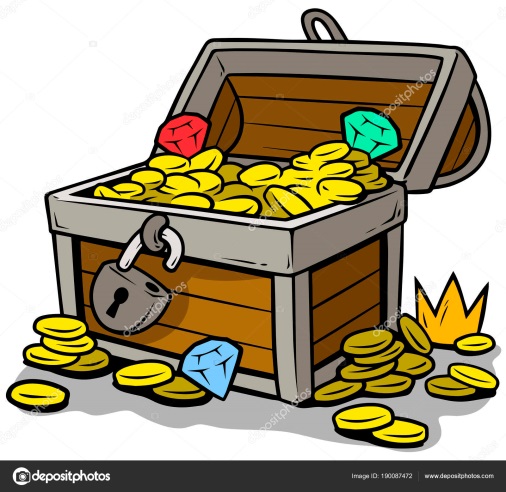 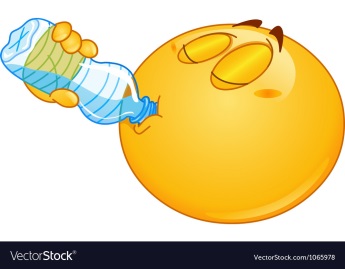 Ples
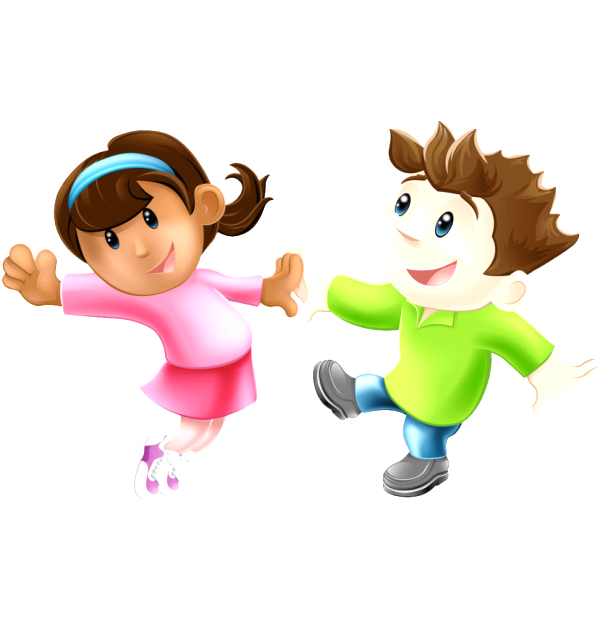 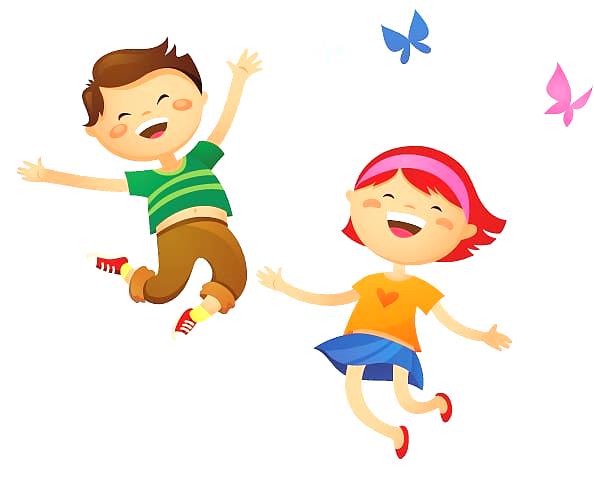 IZBERI SI PLES IN ZAPLEŠI:
BELA, BELA LILIJA
IZAK, JAKOB, ABRAHAM
POLJUBNO ZAPLEŠI OB SVOJI GLASBI
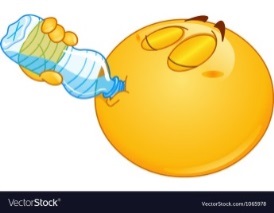 Odmor
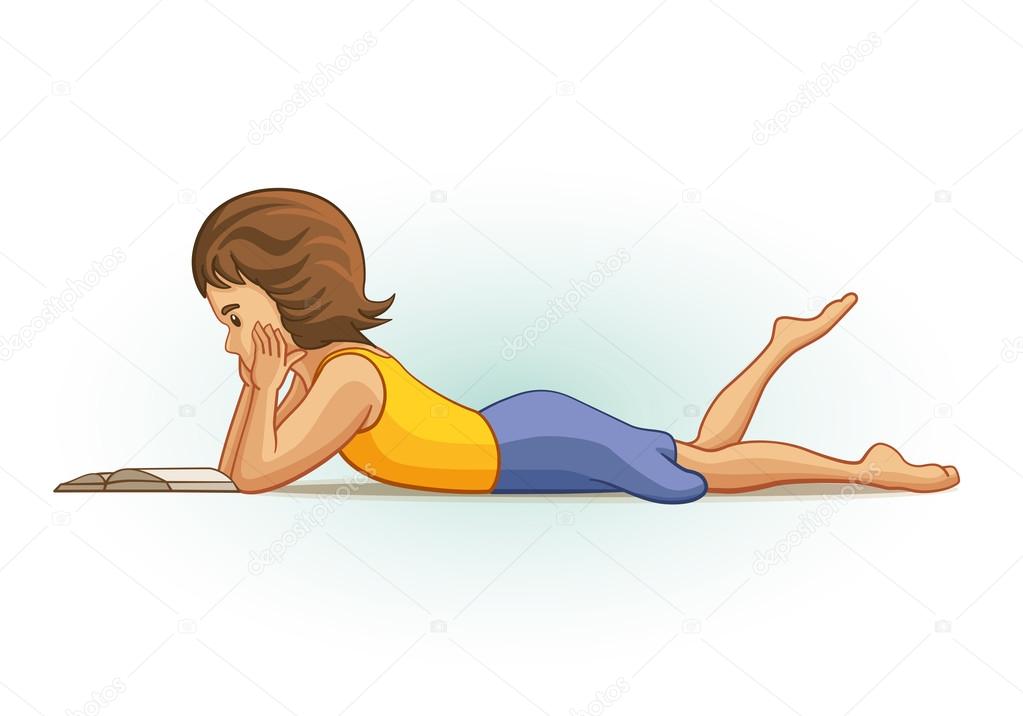 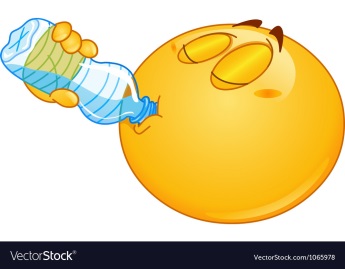 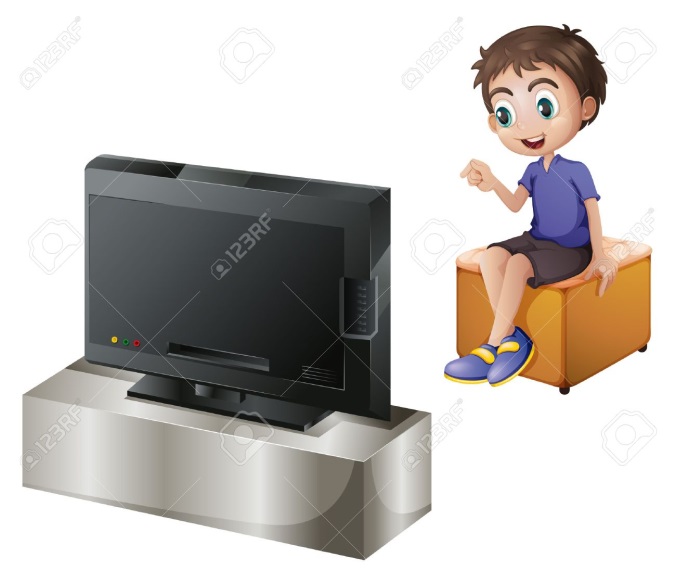 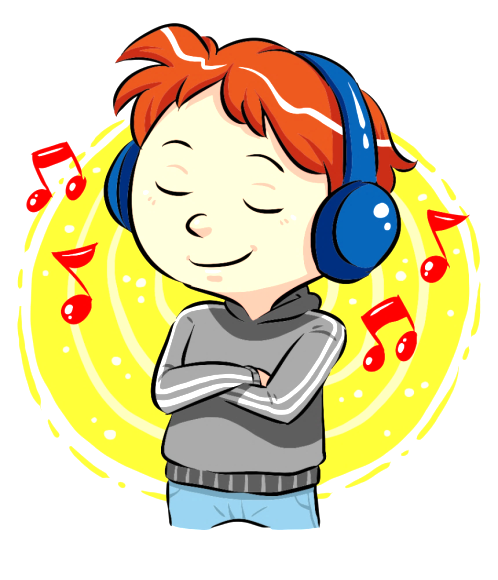 Pomoč staršem
Izberi si vsaj eno opravilo in razveseli svoje starše.
Umirjanje
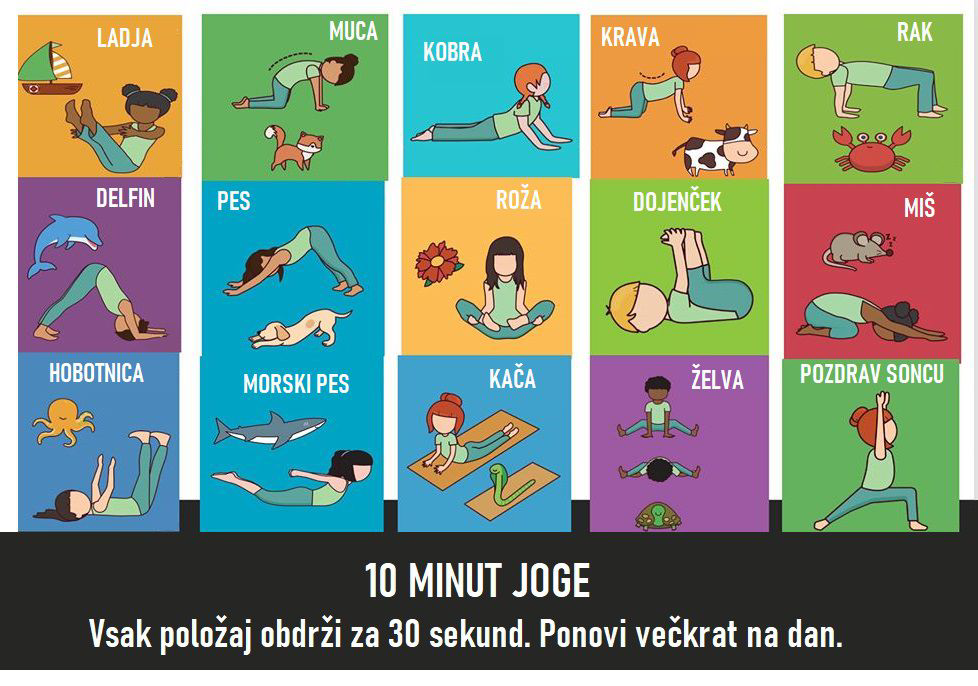 Čestitam, uspelo ti je. Lahko si zaploskaš.
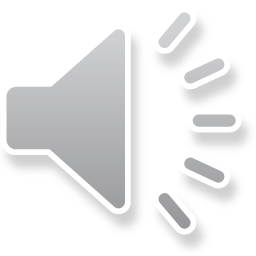 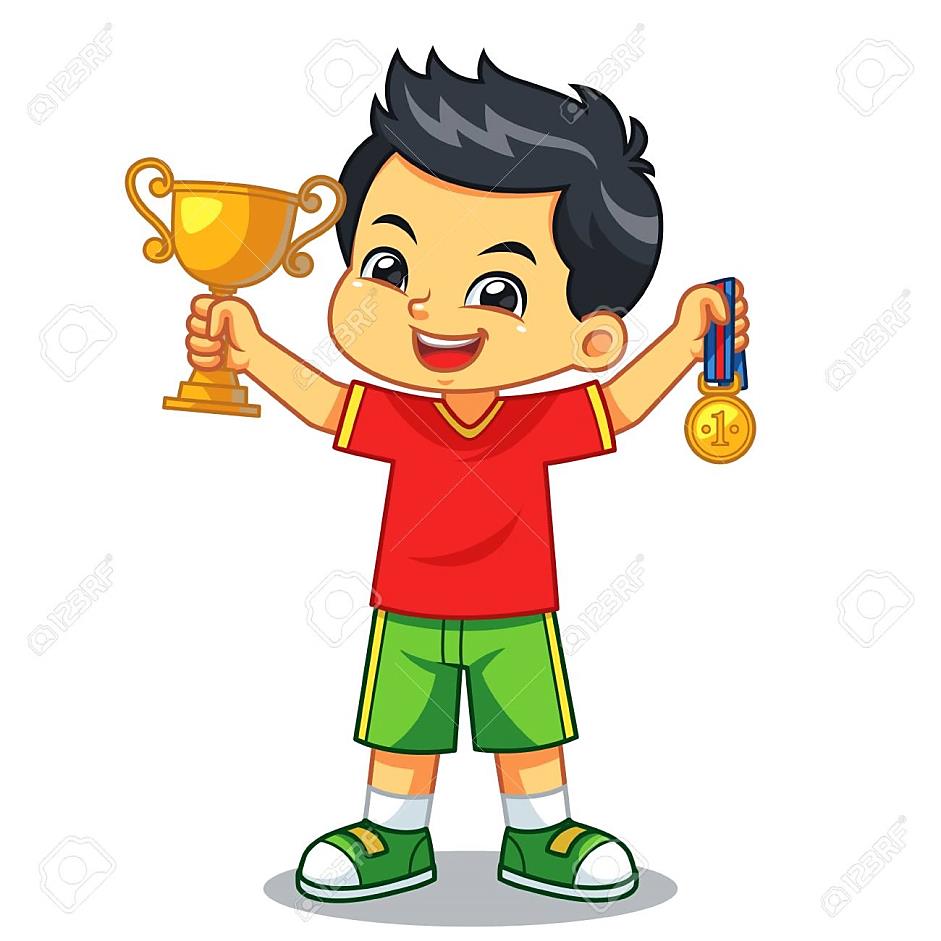 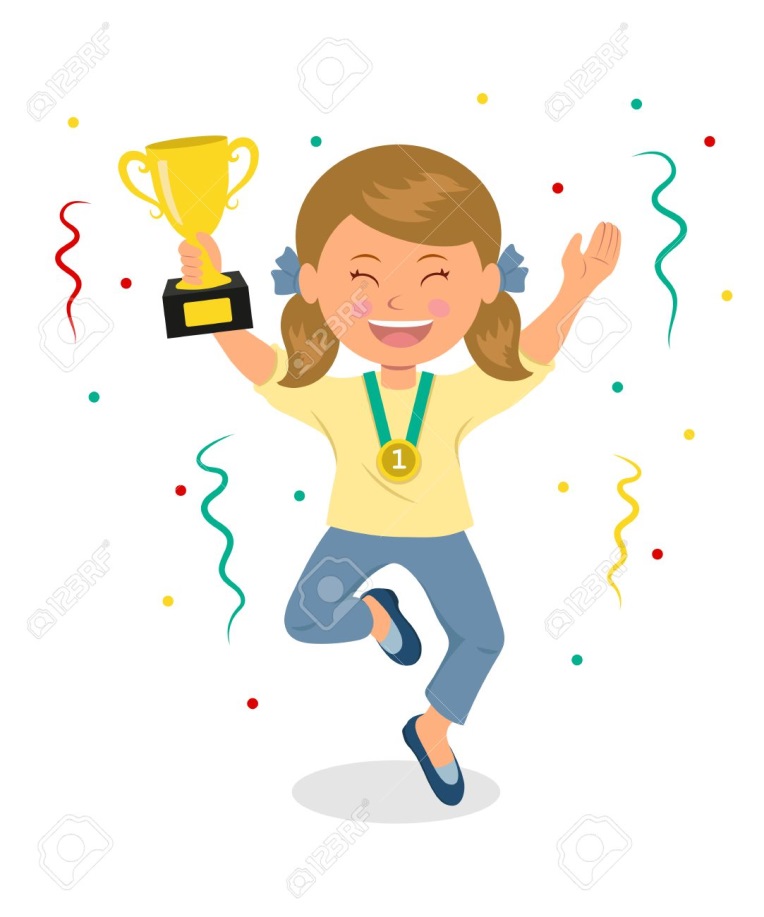 Upam, da ne izgledaš takole.
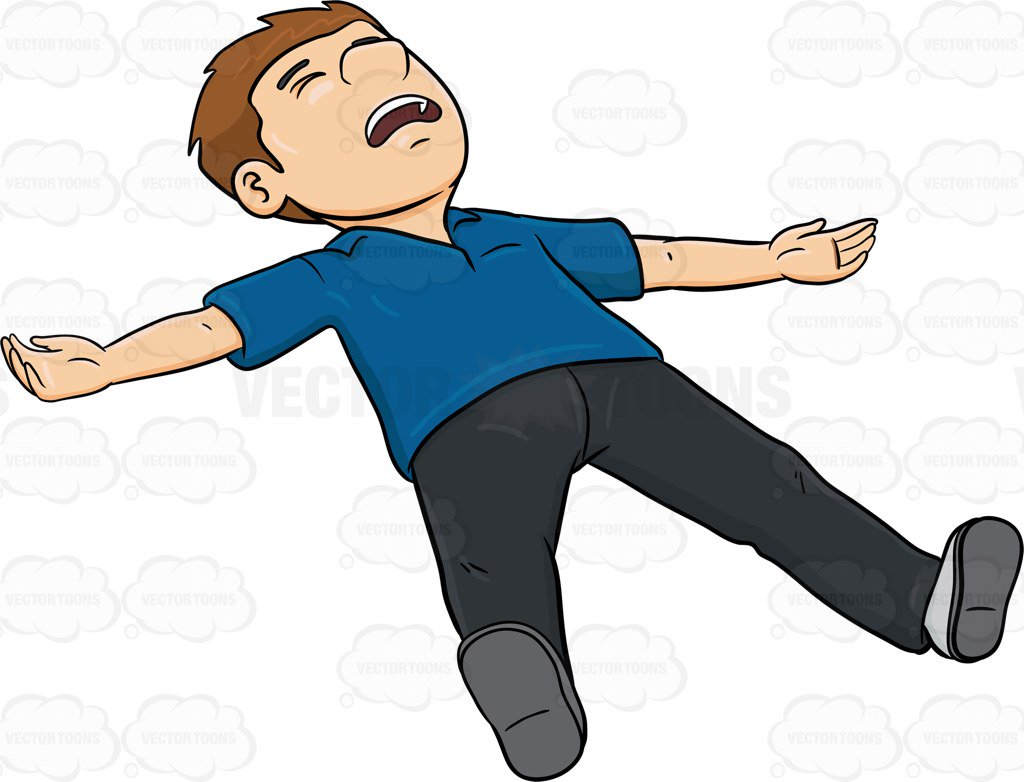 Zdaj pa ne pozabi na ……
SEDAJ PA SI OGLEJ KRATEK POSNETEK V ČAST NAŠEMU PLANETU ZEMLJA
22. APRIL- DAN ZEMLJE
https://www.youtube.com/watch?v=wqkbWSN3YyM
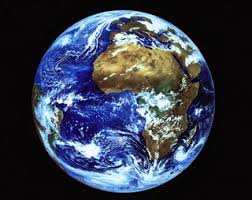 Sporoči učiteljici, kako ti je šlo.
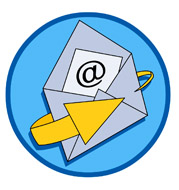 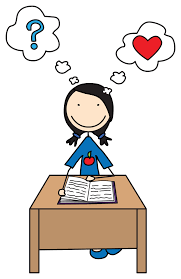